Dit is een voorbeeld.

Hier kunt u uw evenement

kenbaar maken.
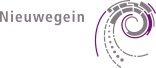